SKILLS 3.0
AI & Adaptive Learning
for emerging skills
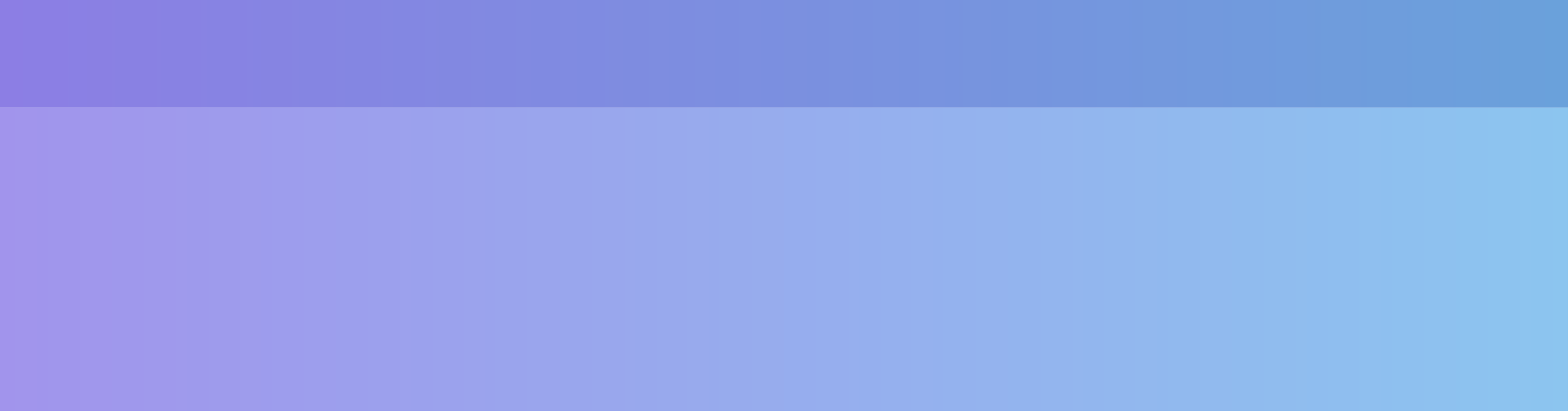 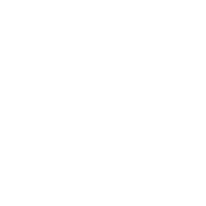 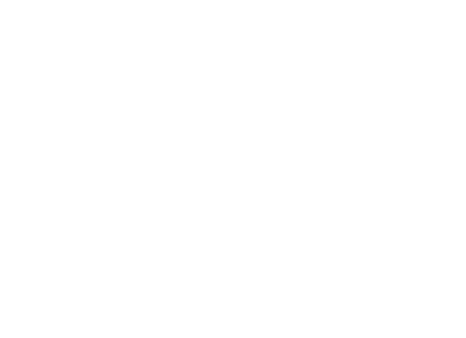 [Speaker Notes: Agenda overlopen

Intro & crash course in NLP
Why & how Europe is investing in education research 
The project  & demo’s
Q&A session

Also short question session after every demo]
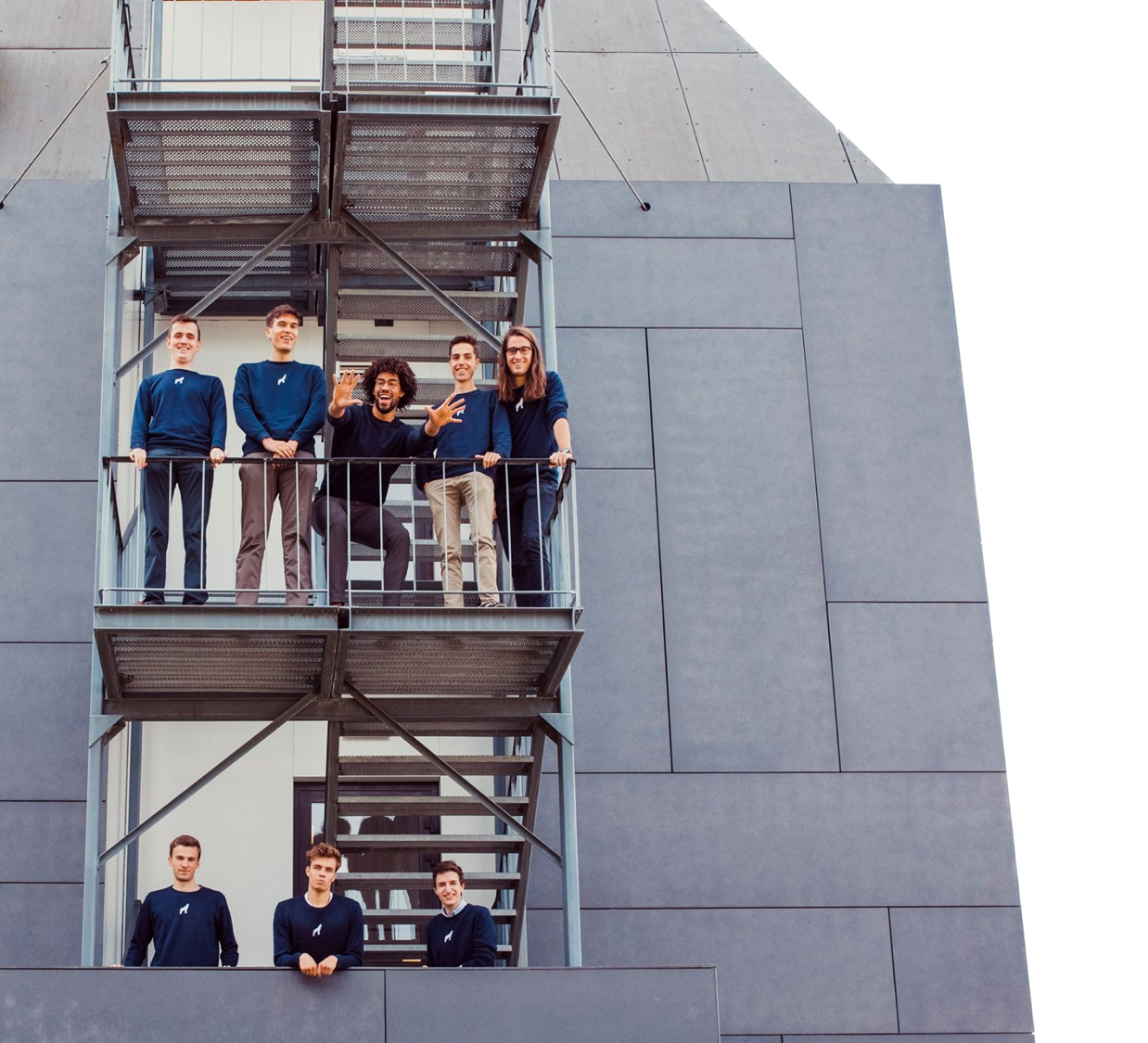 ABOUT TECHWOLF
ML Start-up from Belgium
AI for employee lifecycle management
Competency based approach
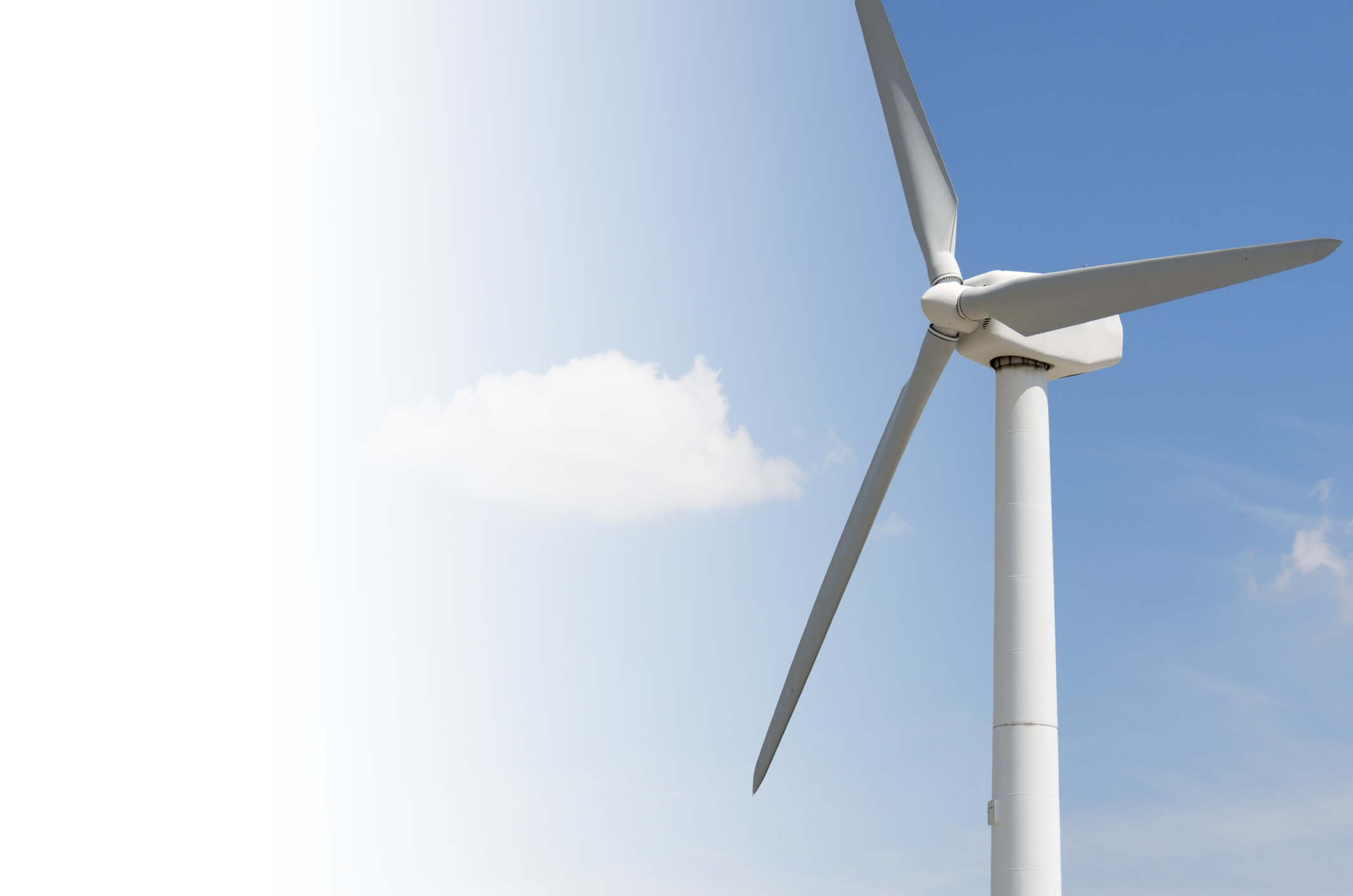 ABOUT EIT KIC INNOENERGY
European Institute of Innovation & Technology
Powered by major energy players
$500M+ invested in renewables
[Speaker Notes: The Innovation Communities carry out activities that cover the entire innovation chain:
(1) training and education programmes,
(2) reinforcing the journey from research to the market,
(3) innovation projects, 
(4) business incubators and accelerators. 
The EIT’s role is to guide the process and set the strategies => KICS implementation.]
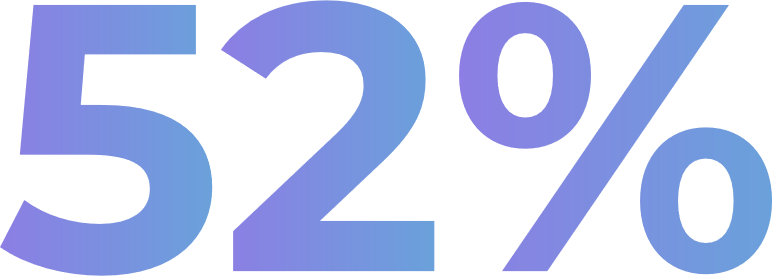 OF WORKERS ARE 
IN NEED OF RESKILLING
-Source: World Economic Forum
[Speaker Notes: What triggered you to think about using AI/ML? What was your need?
Leverage market data to discover trending skills
Understand what a person’s skills are
Understand requirements & skills acquired
Which problems/challenges enforced you to implement AI/ML in the solution? 
Analyzing ±250M Vacancies]
SKILLS 3.0
AI to improve decision making in education
Predict future skills & skill shortages
Global and individual level
ASSESSING SKILL GAPS
WORKER
RESUME
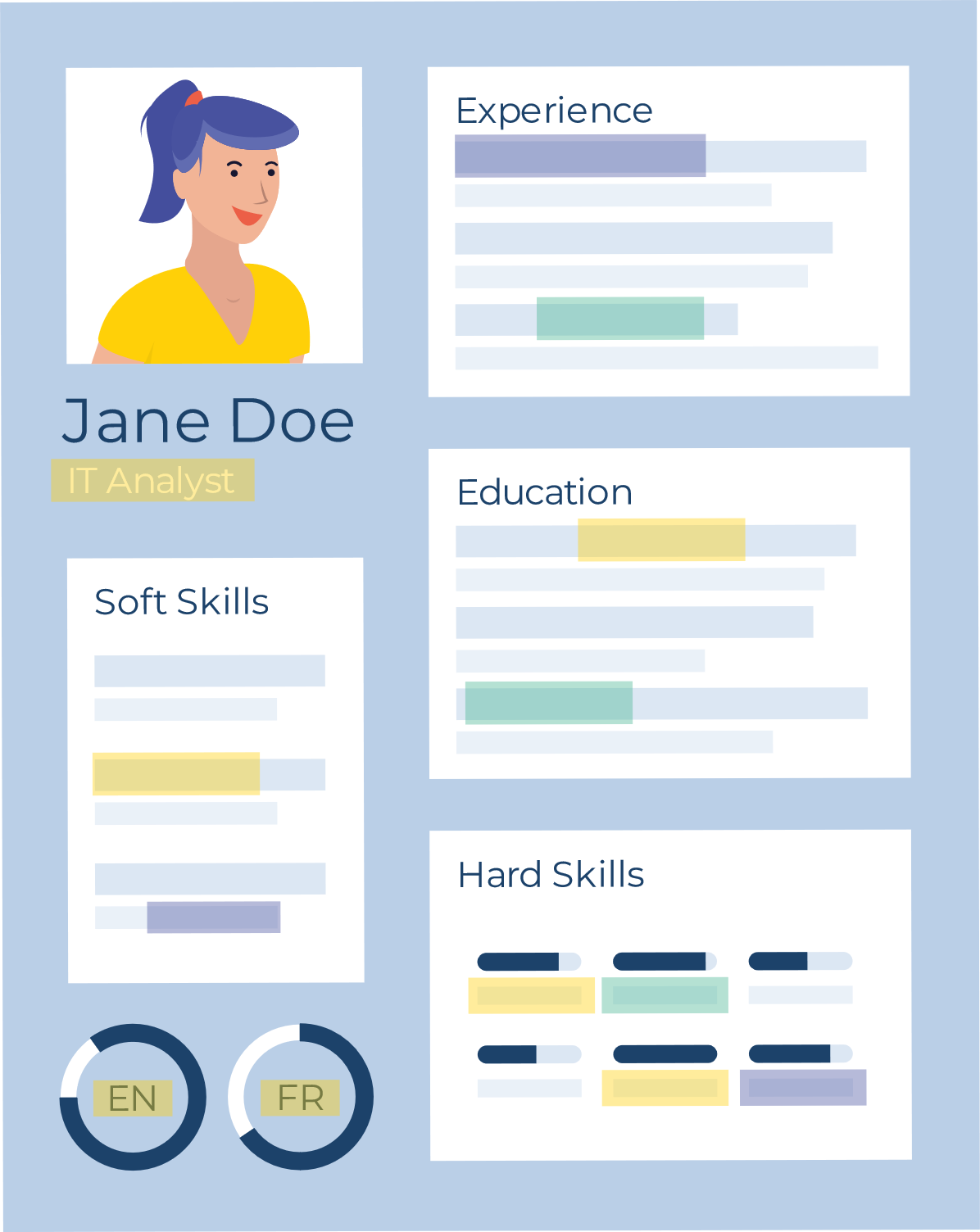 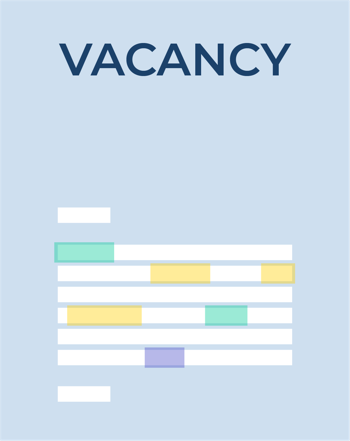 JOB
OPPORTUNITY
?
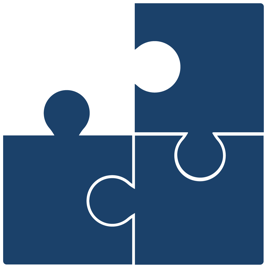 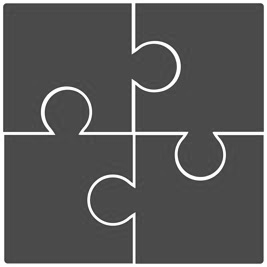 [Speaker Notes: We already know how to extract skills from a vacancy]
SCALING
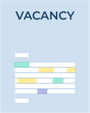 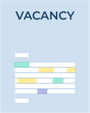 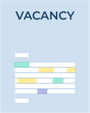 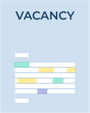 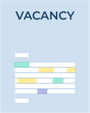 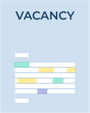 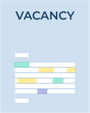 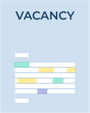 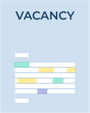 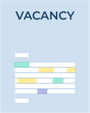 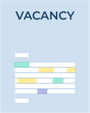 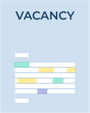 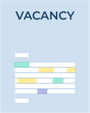 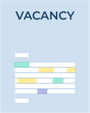 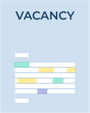 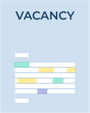 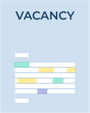 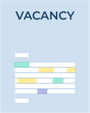 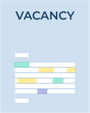 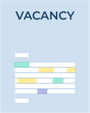 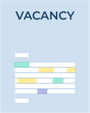 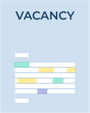 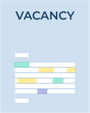 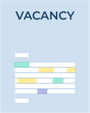 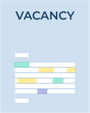 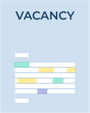 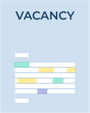 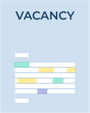 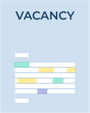 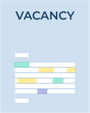 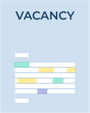 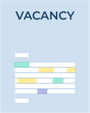 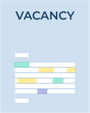 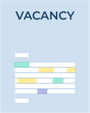 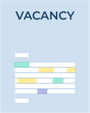 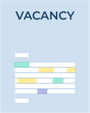 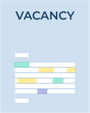 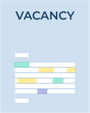 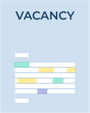 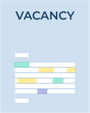 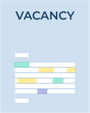 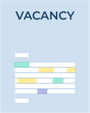 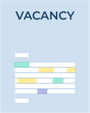 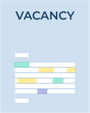 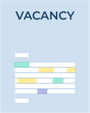 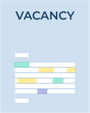 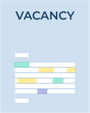 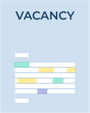 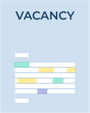 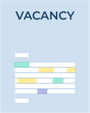 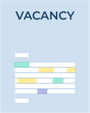 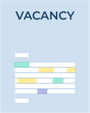 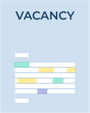 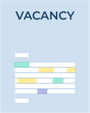 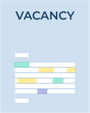 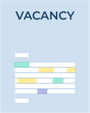 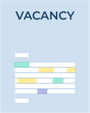 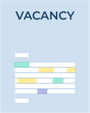 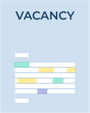 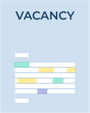 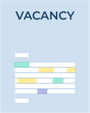 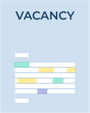 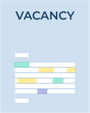 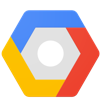 250M Vacancies
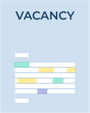 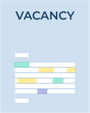 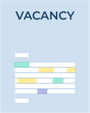 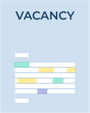 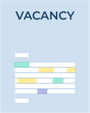 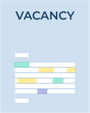 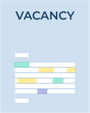 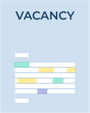 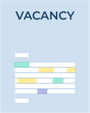 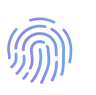 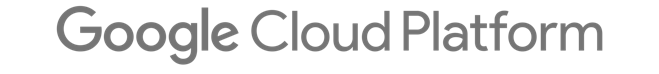 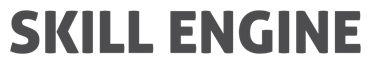 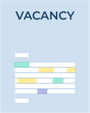 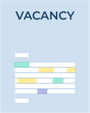 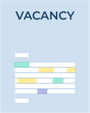 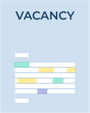 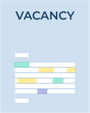 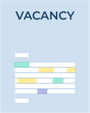 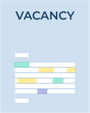 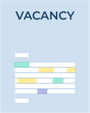 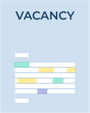 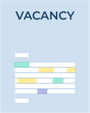 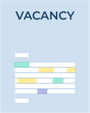 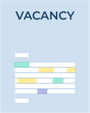 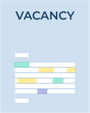 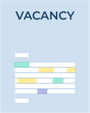 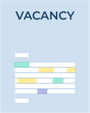 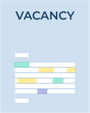 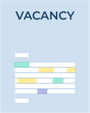 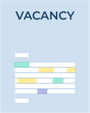 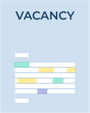 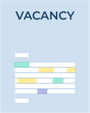 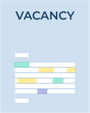 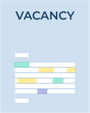 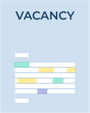 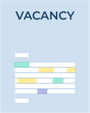 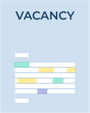 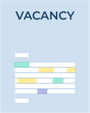 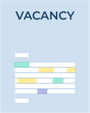 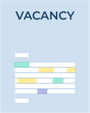 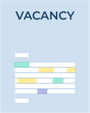 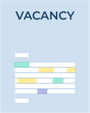 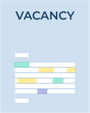 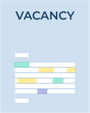 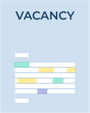 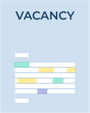 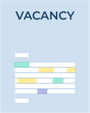 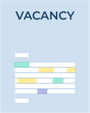 [Speaker Notes: 250M Vacancies = 20x bigger than English Wikipedia (often used in NLP)
A true big data approach]
FINDING THE RIGHT COURSE
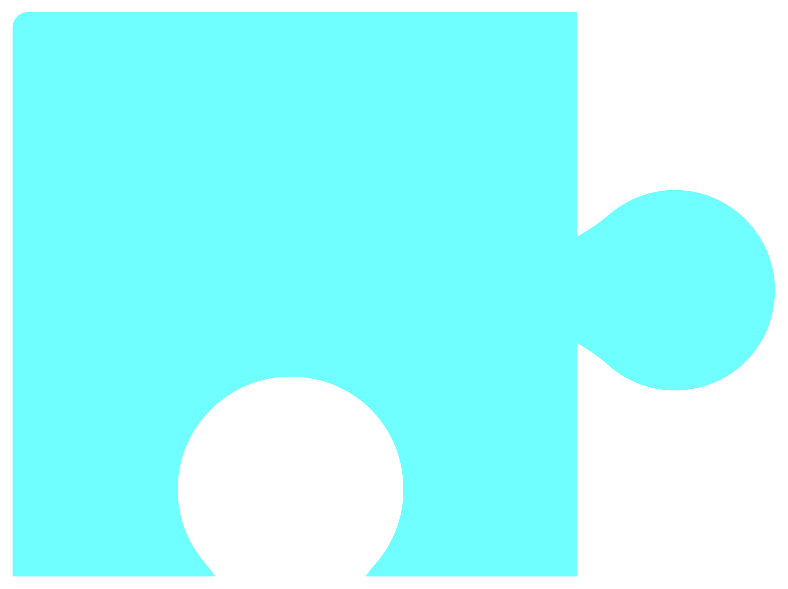 SKILL
GAP
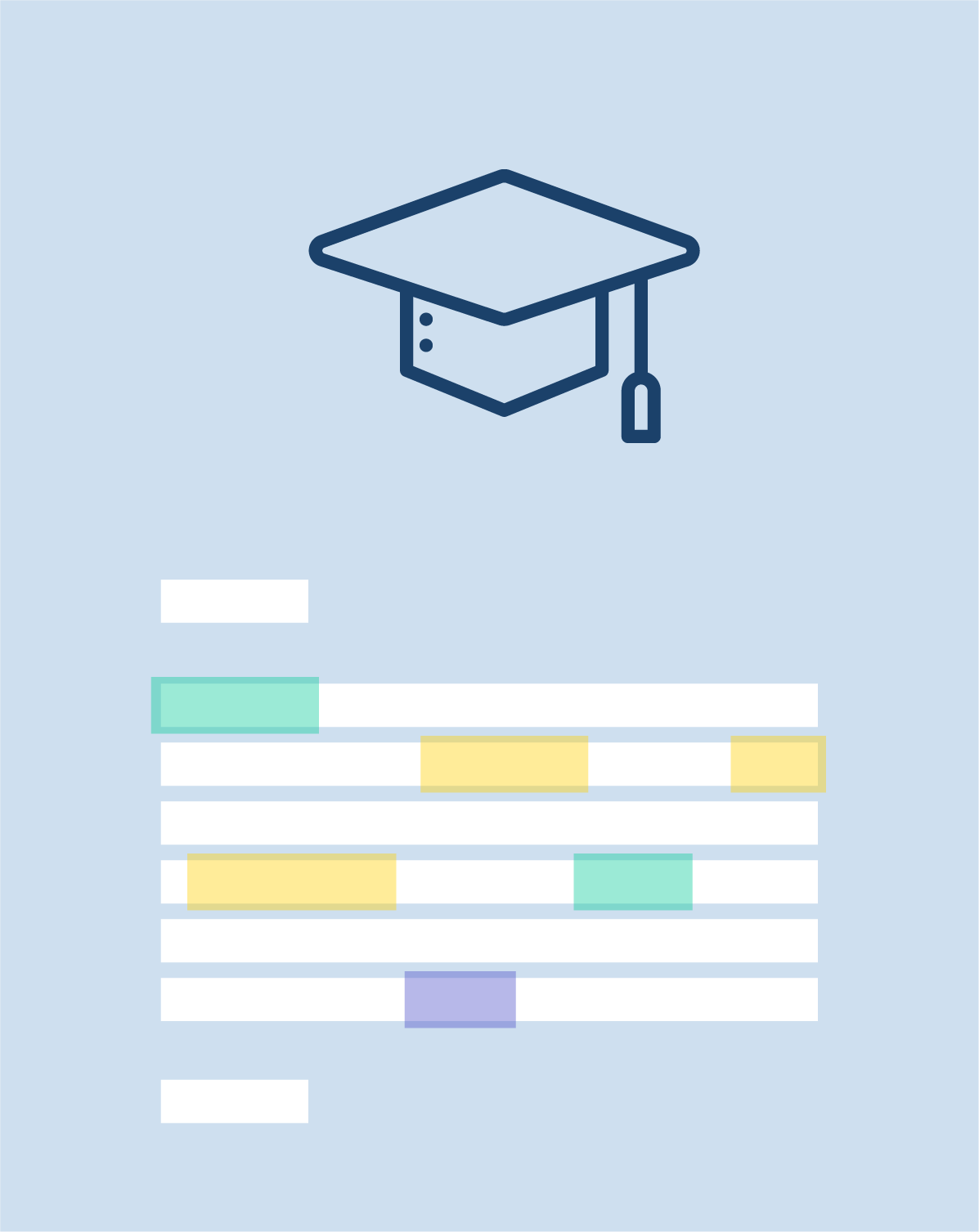 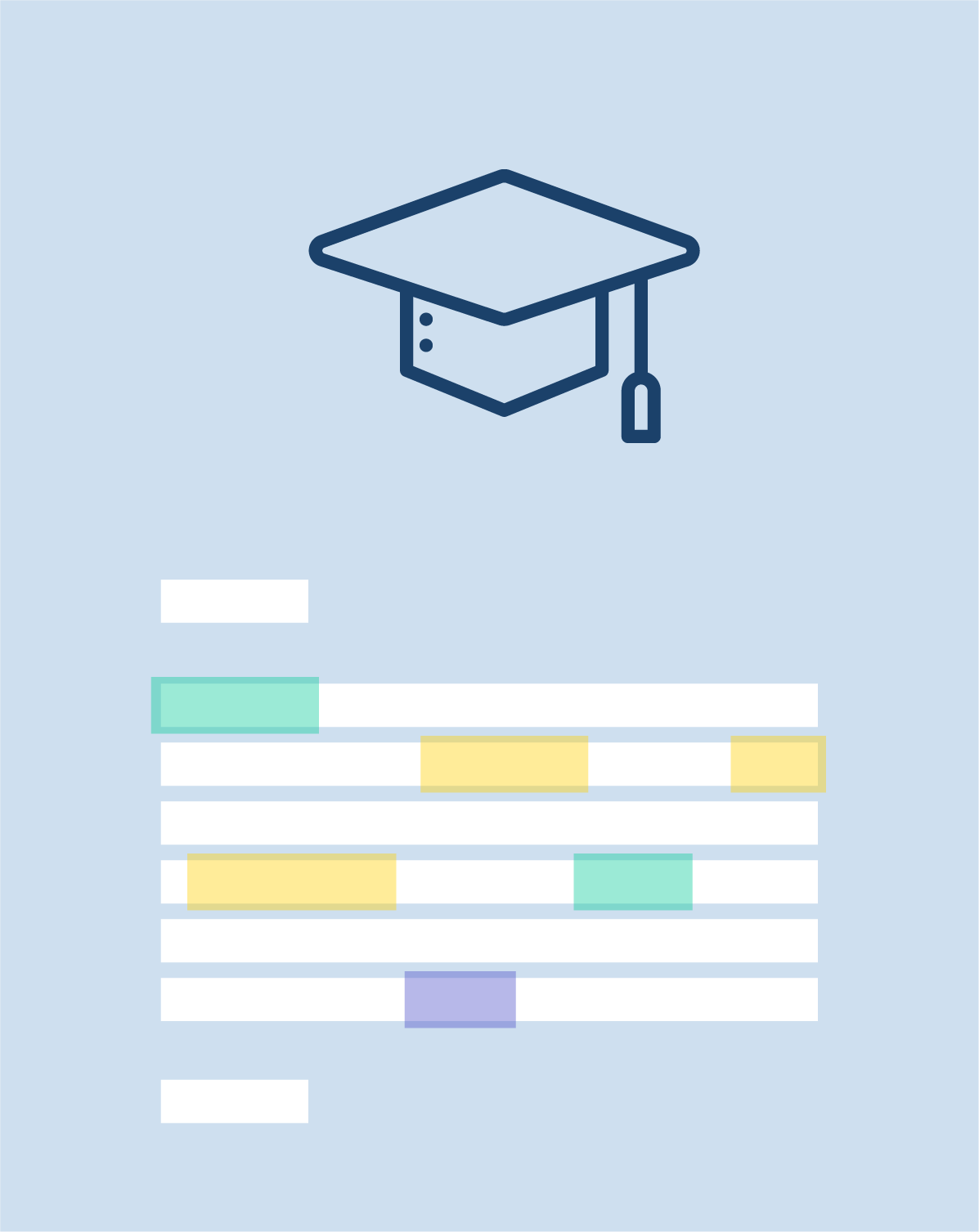 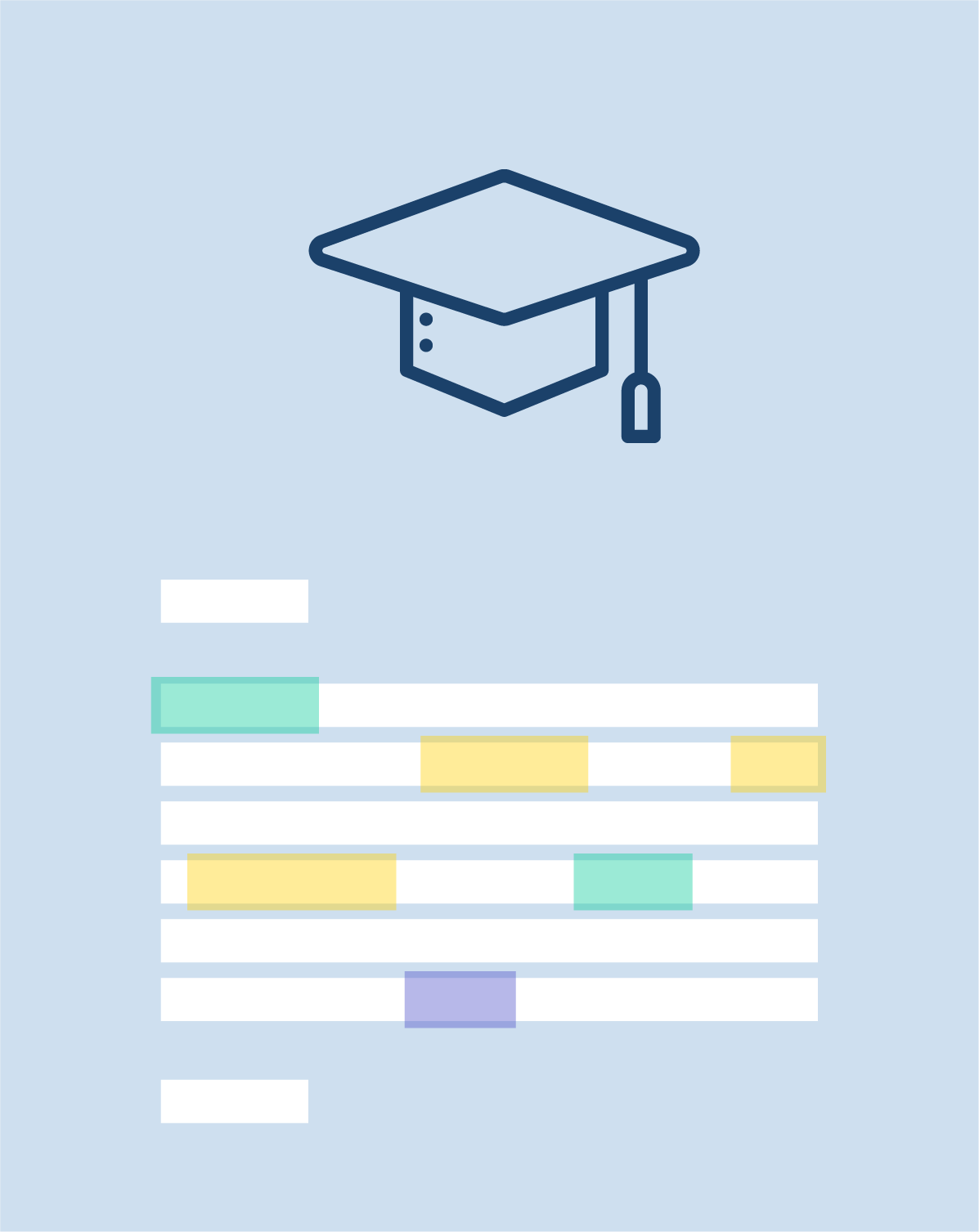 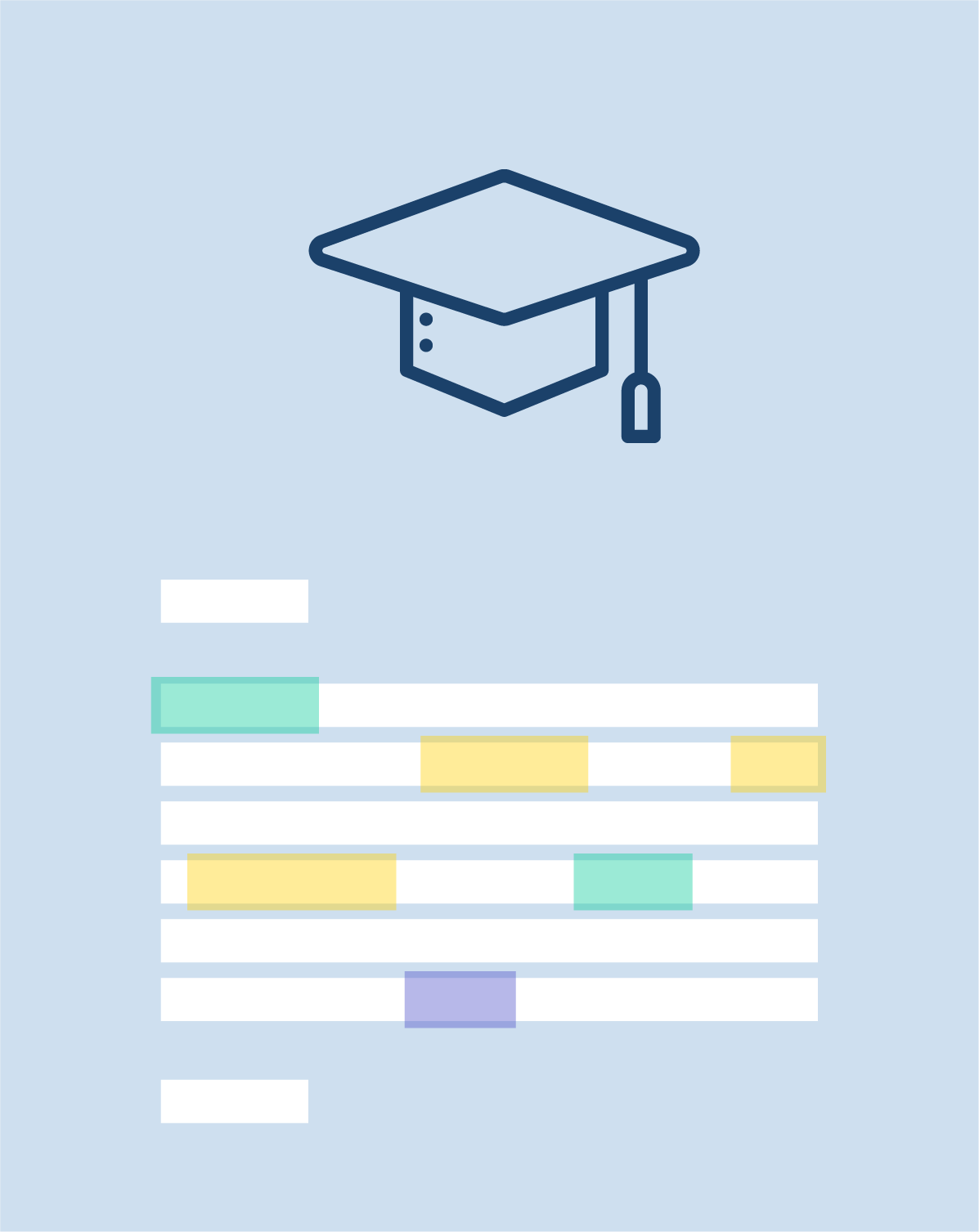 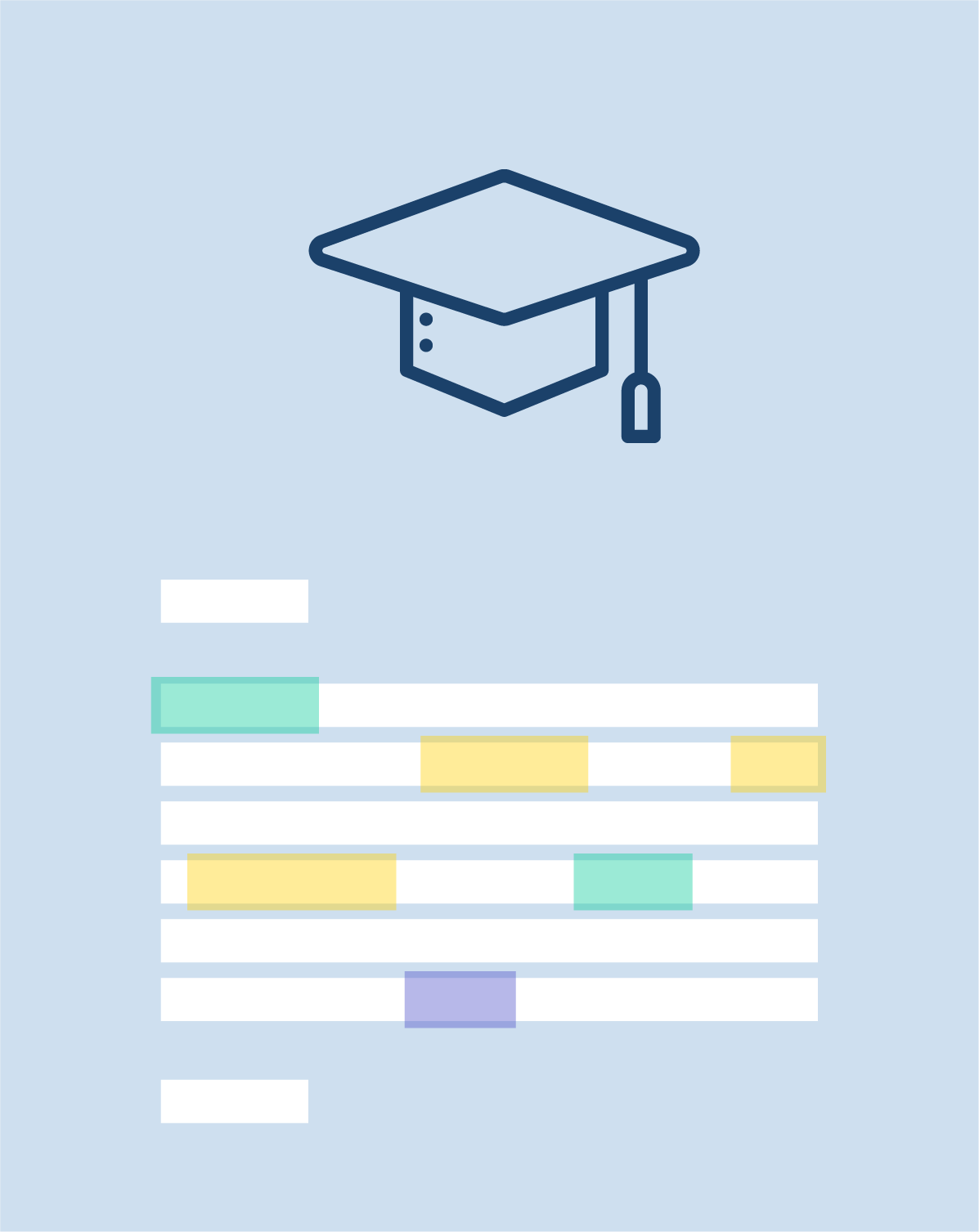 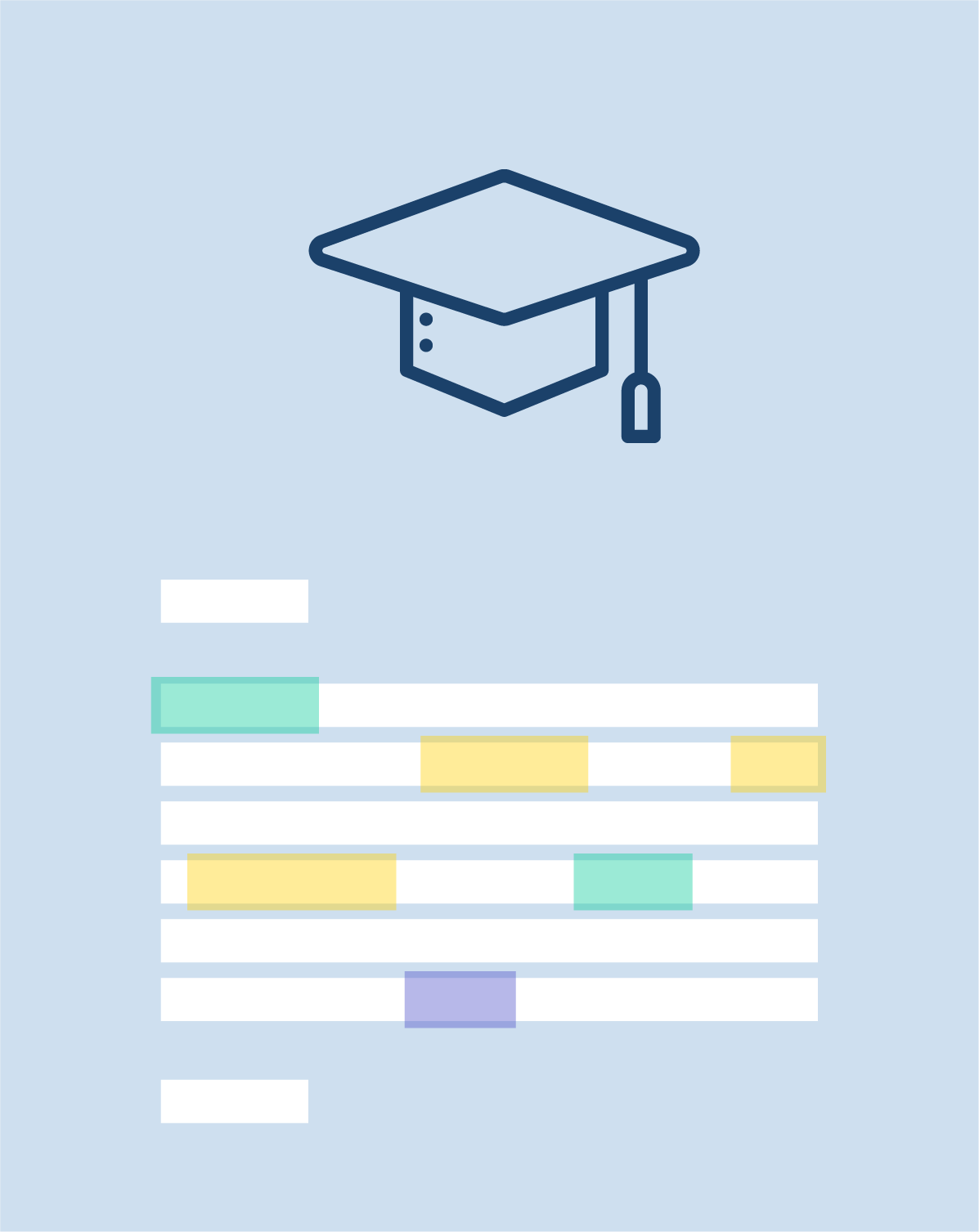 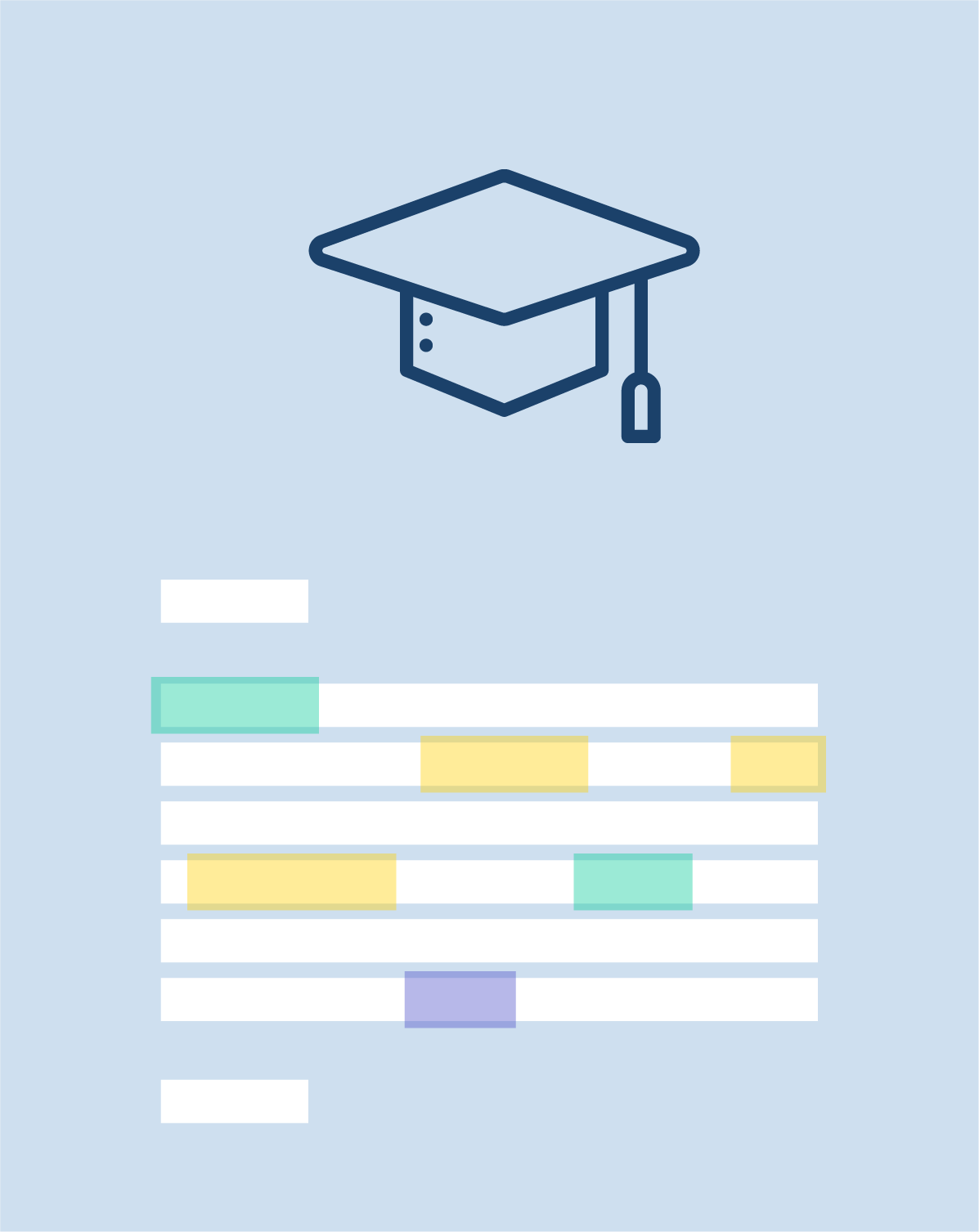 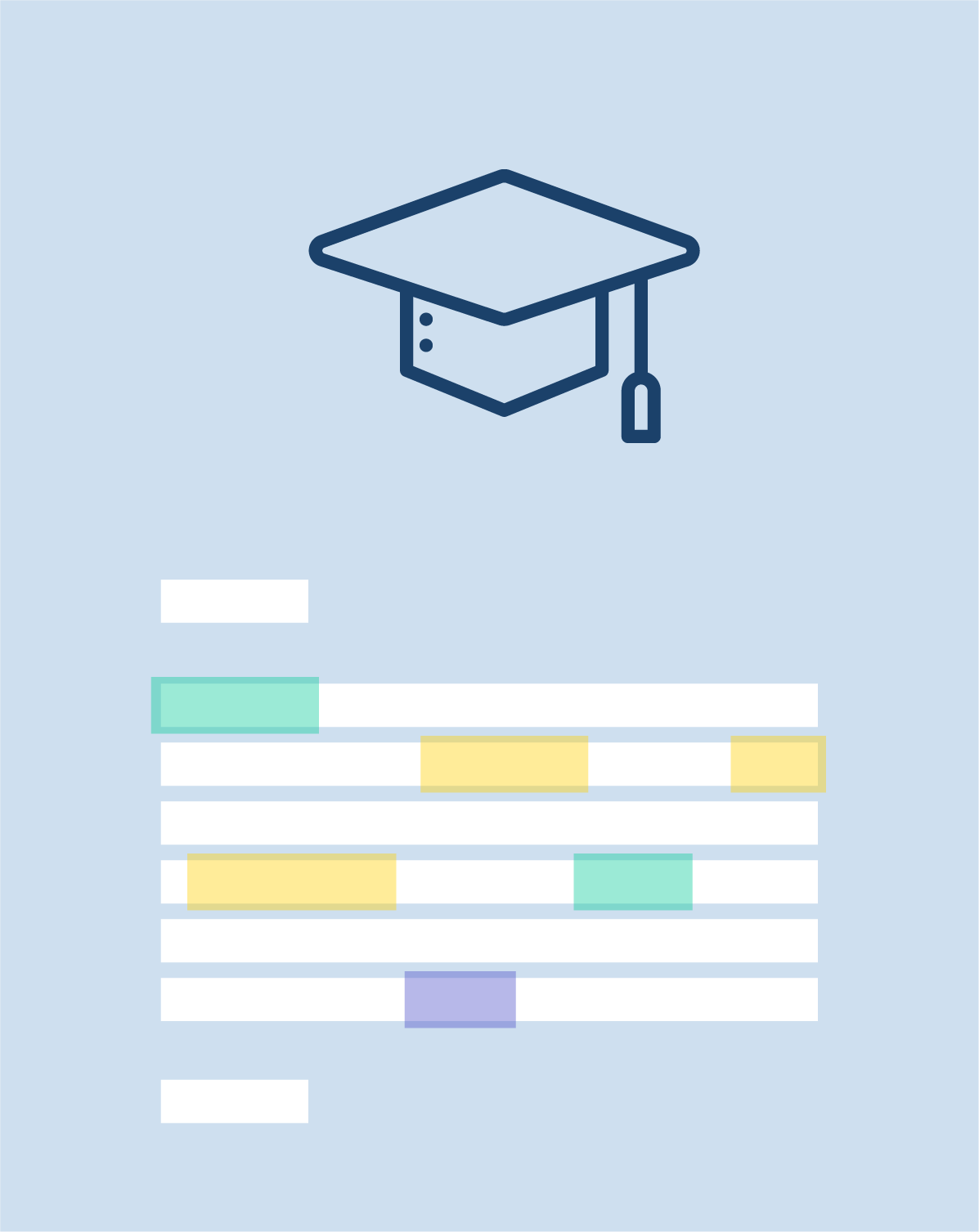 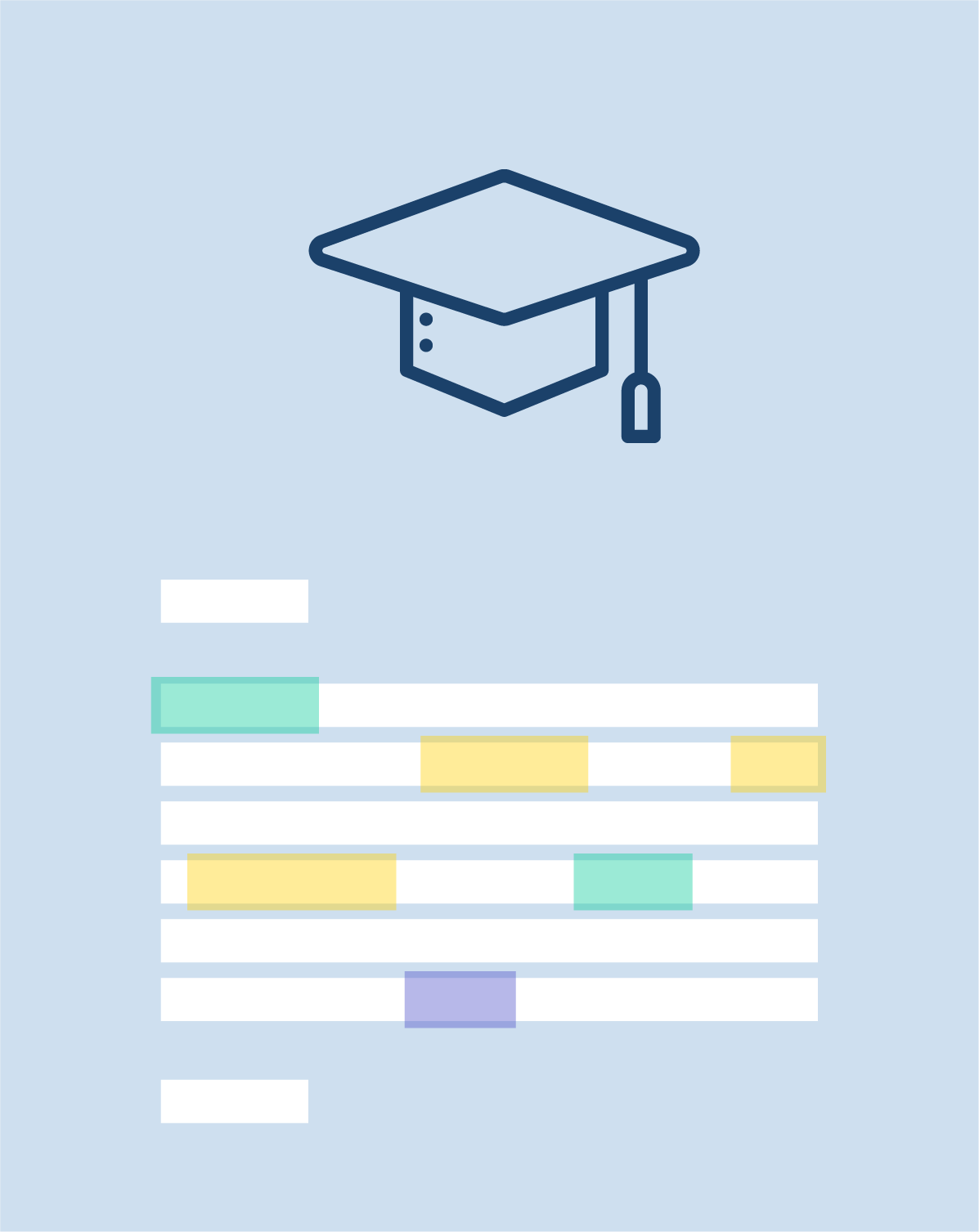 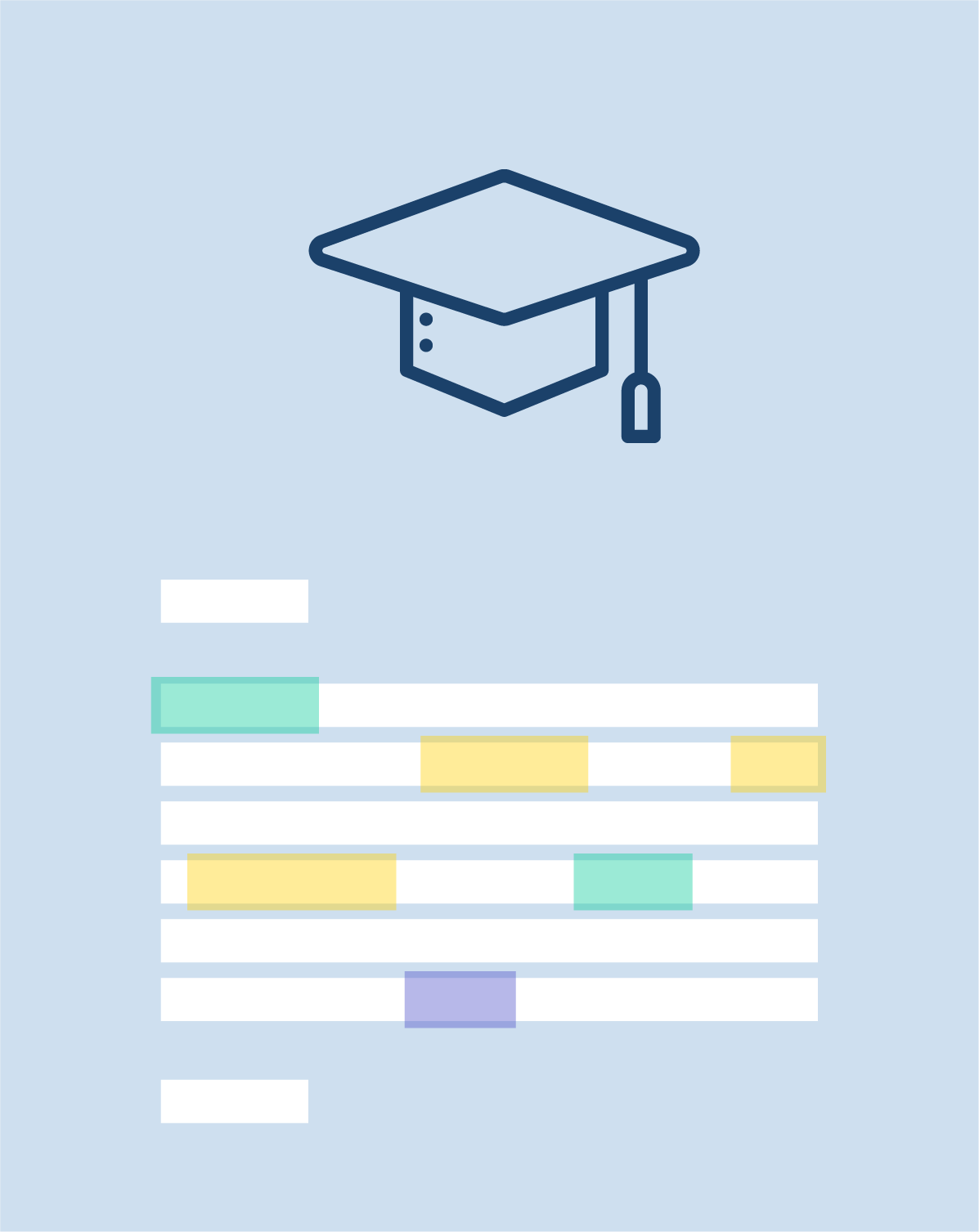 [Speaker Notes: Related to matching a person to a vacancy 

For our skill engine, matching a skill profile to a skill profile is the same. Irrespective to the source]
DEMO
Smart course recommendations
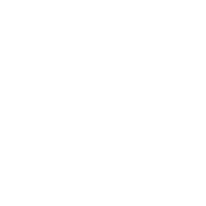 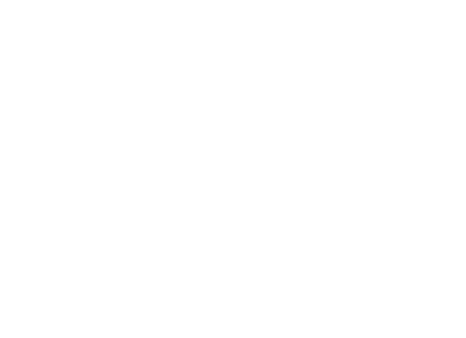 FUTURE PLANS
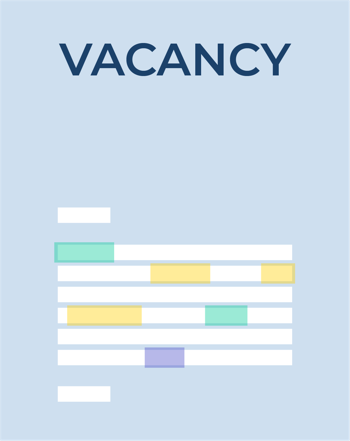 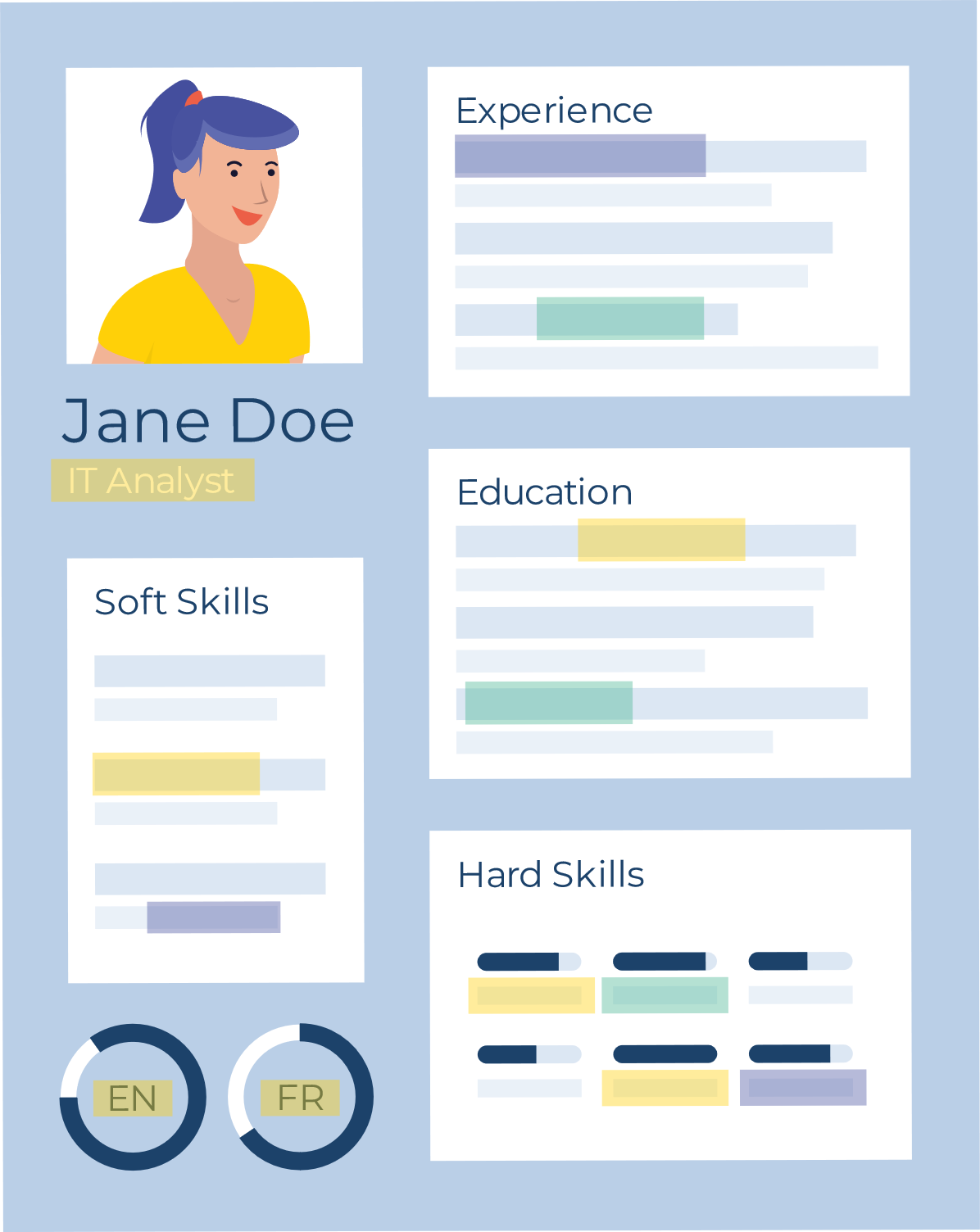 ...
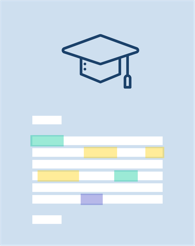 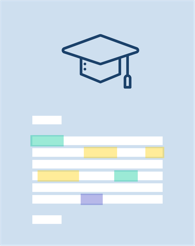 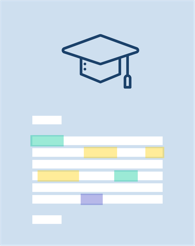 [Speaker Notes: Volledig curriculum samenstellen
Project uitgebreid naar 2022 cross-KIC]
Q&A
Ask away!
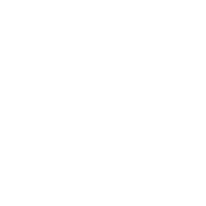 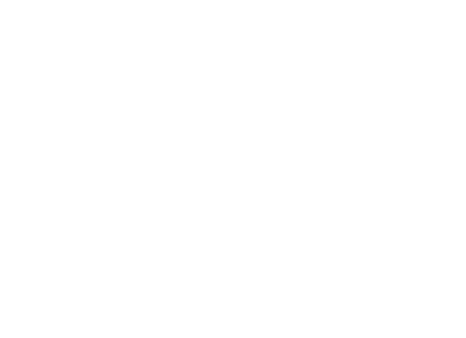